YO
AMIGOS
DISFRAZAR
PEDIR AYUDA
CANSADO
COLUMPIO
HUERTO
FIESTA
CARNAVAL
NERVIOSO
CLASE
RINCÓN CALMA
BAILAR
ESCUCHAR
JUGAR GLOBOS
CONTENTO
CASCOS
COLEGIO
BABERO
PELUCA
LLEVAR
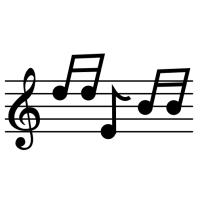 MAQUILLAR
BIEN
CORBATA
SOMBRERO
CALCETINES
MÚSICA
QUITAR
MOLESTAR
ESTÁ BIEN
ANTIFAZ
COLLAR
GLOBOS
VESTIR
ELEGIR
Autor pictogramas: Sergio Palao  Procedencia: (http://arasaac.org) Licencia: CC (BY-NC-SA)  
Autores:  Aránzazu Ariza, Gloria Hernández, Sonia Miguel y Mar Lombardero.